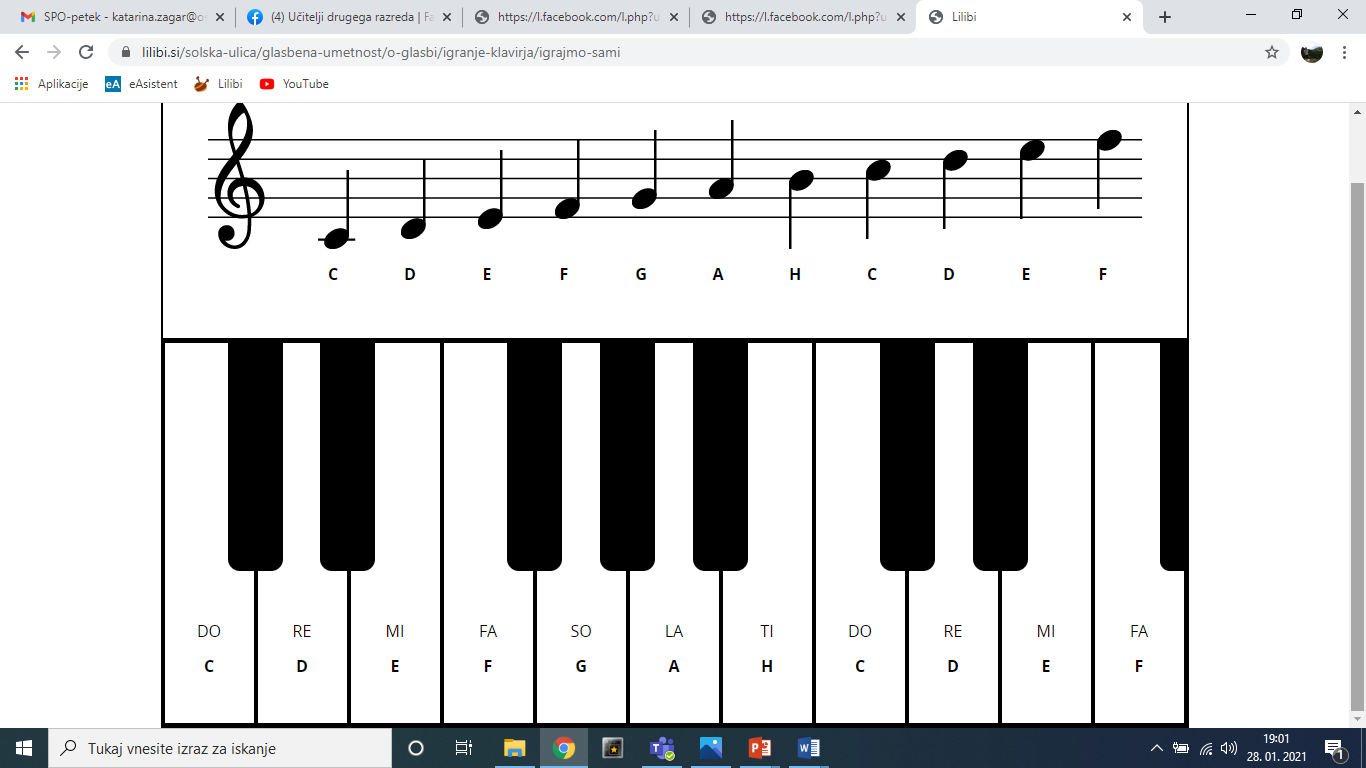 GLASBILA S TIPKAMI
Poslušaj posnetek skladbe 
Kruh z maslom.


Ob poslušanju skladbo ponazori z gibi - zamisli si, da Pika Nogavička maže 
maslo na kruh.
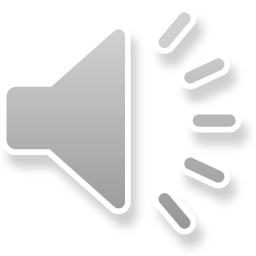 Kateri inštrument slišiš v skladbi?
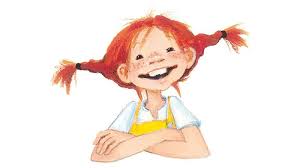 Klavir.
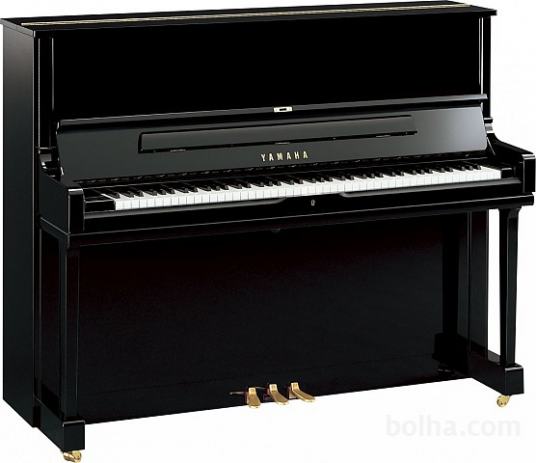 Klavir sodi med glasbila s tipkami.
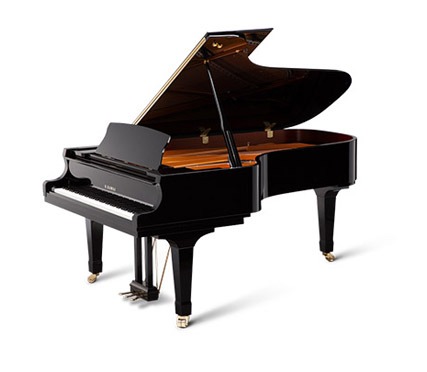 Razlika med klavirjem in pianinom je v velikosti.
Sem sodi tudi pianino.
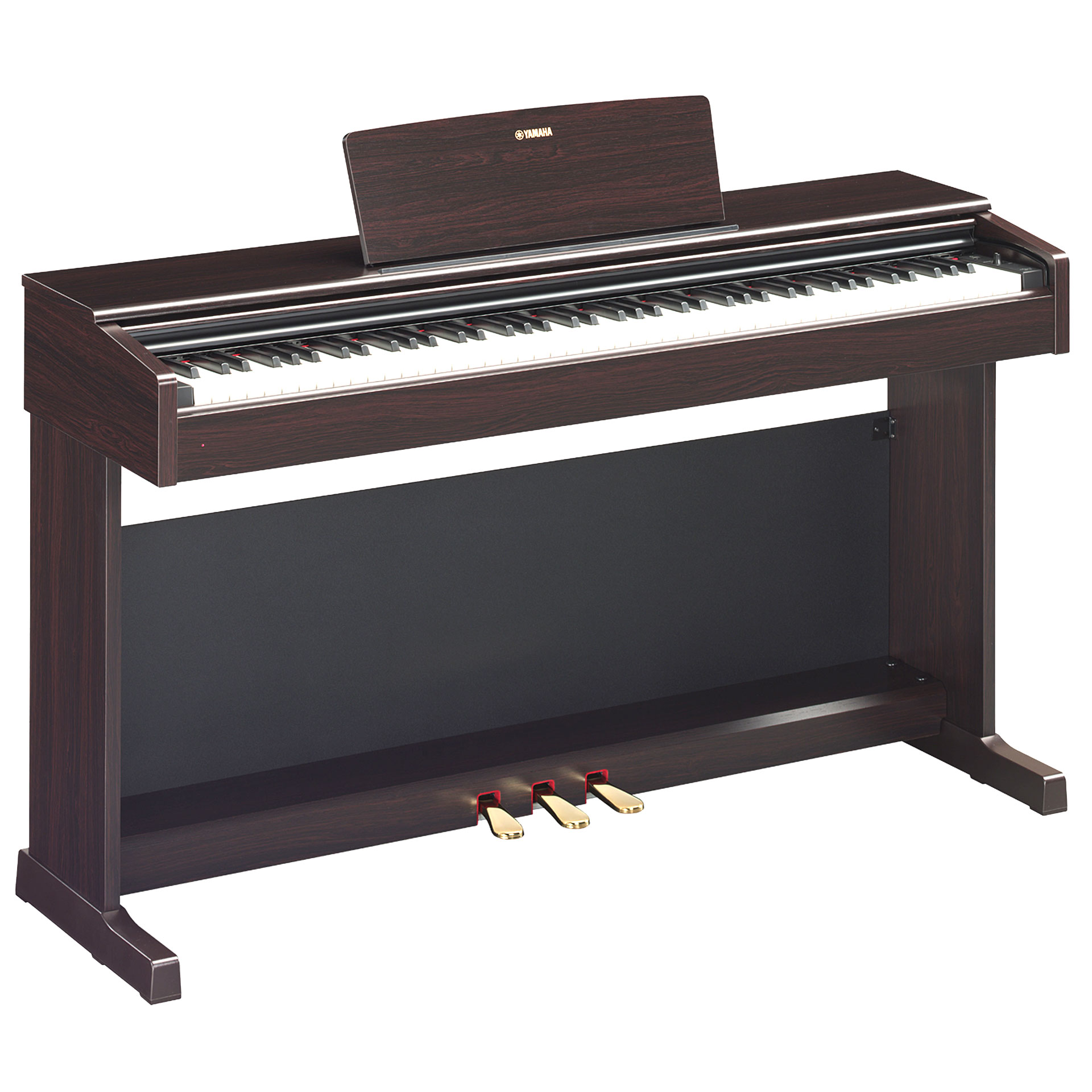 sintetizator
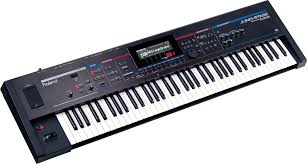 Podobna sta jima električna klavirja:
digitalni klavir – klavinova.
Orgle so kraljica glasbil.
So največji inštrument.
Najdemo jih v cerkvah.
Glasbenik, ki igra na
orgle, je organist. 
   
Poslušaj del skladbe:
https://www.youtube.com/watch?v=NSSbF0HTgHs
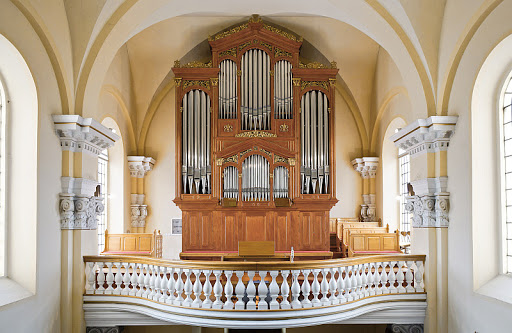 Harmonika ima na sredini gubast meh, ki ga raztegujemo in stiskamo. Glasbenik, ki igra na harmoniko, je harmonikar.

Poslušaj del skladbe:
https://www.youtube.com/watch?v=0hl6RZOLD_E
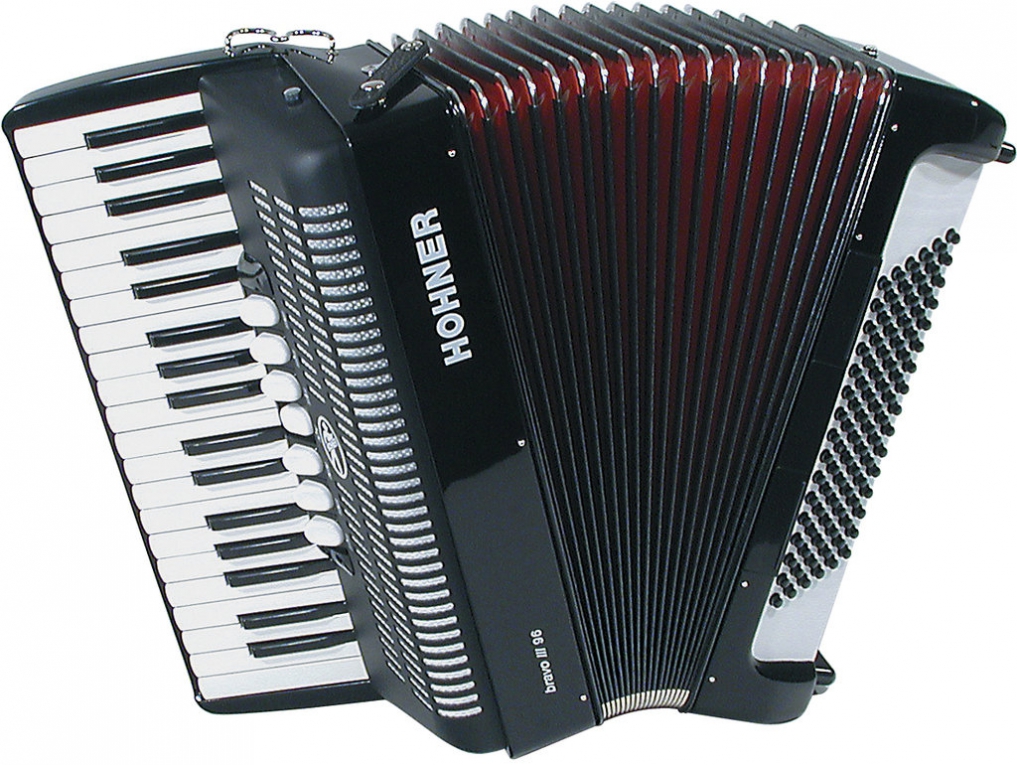 Glasbila s tipkami si lahko ogledaš in poslušaš na spletni strani lilibi.si, tako da slediš navodilom ob puščici.
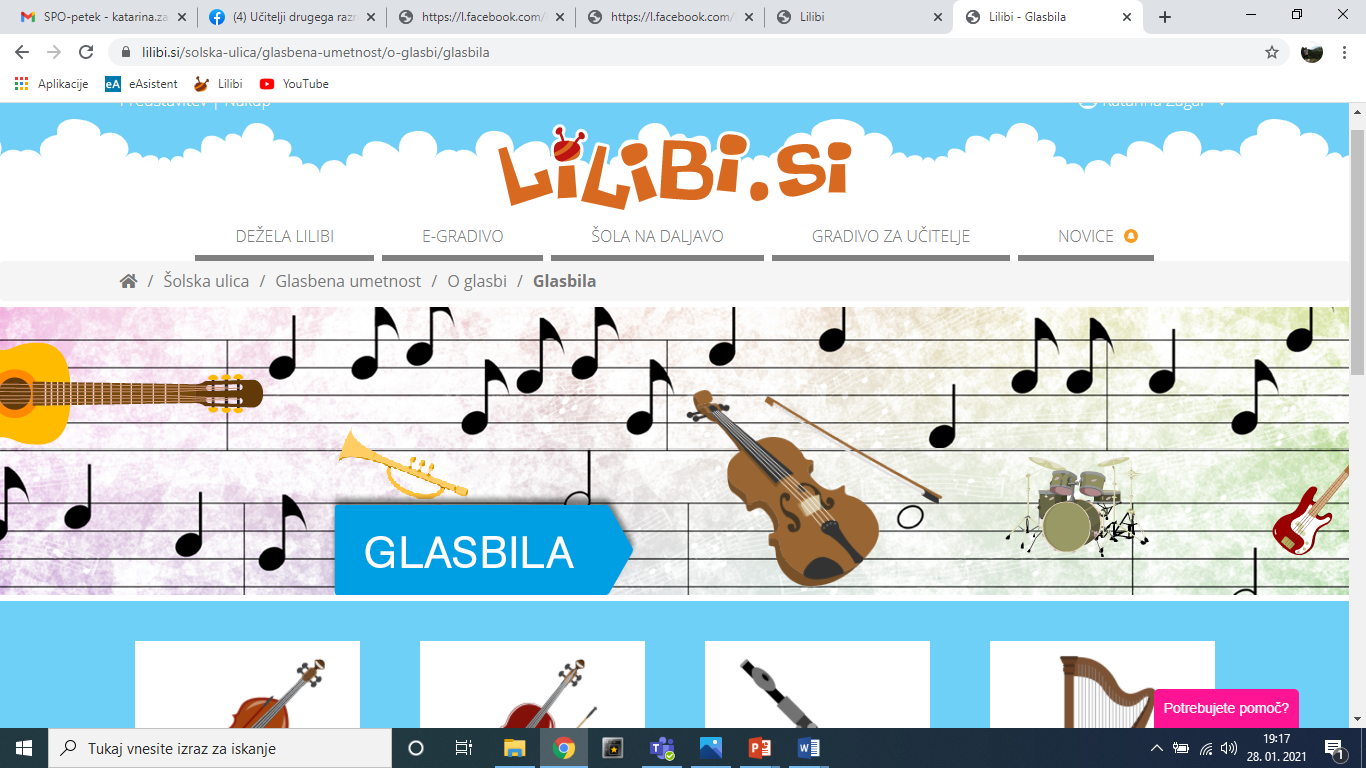 ZAPIS V ZVEZEK
Glasbila s tipkami

KLAVIR / PIANINO     pianist
Električni klavir :
sintetizator, 
klavinova
HARMONIKA     harmonikar
ORGLE      organist
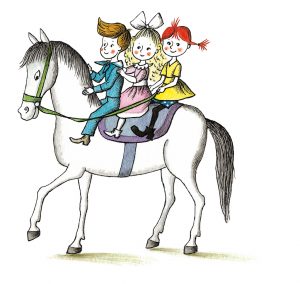 Še enkrat poslušaj Piko Nogavičko.
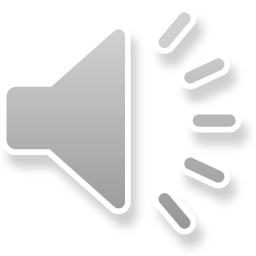